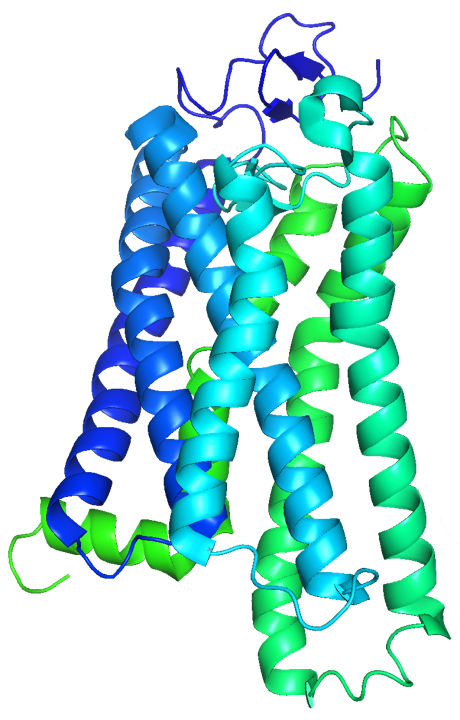 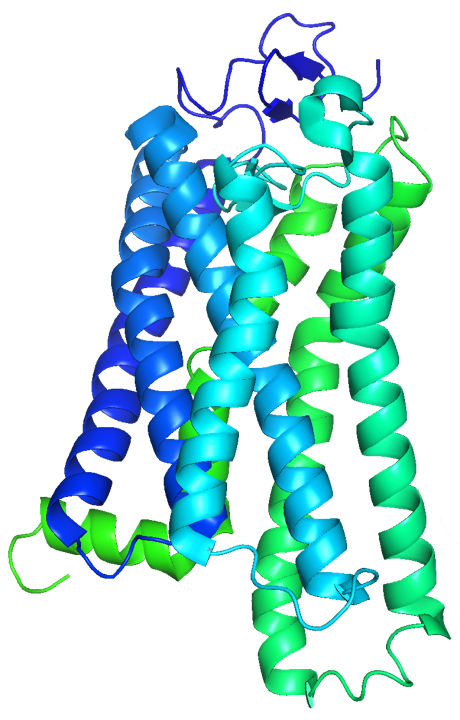 Sveučilište u Zagrebu
Prirodoslovno-matematički fakultet
Kemijski odsjek

















Boris Gomaz

Kemijski seminar I

Izrađen prema: J. A. Marsh i S. A. Teichmann, Annu. Rev. Biochem. 84 (2015) 551–575.




Poslijediplomski studij kemije – smjer Anorganska i strukturna kemija


Zagreb, 25. svibnja 2022.
Simetrija u kvaternoj strukturi proteina
Sadržaj
Proteini  ●
Strukturne razine proteina  –
Hemoglobin  –
●  Simetrija
–  Netranslacijske operacije simetrije
–  Translacijske operacije simetrije
Struktura proteina
Homomerni kompleksi 
Heteromerni kompleksi
2
Proteini
20 proteinogenih aminokiselina
Lijeva kiralnost (osim glicina)
Bočni ogranak određuje karakter
Planarna peptidna veza
3
Strukturne razine proteina
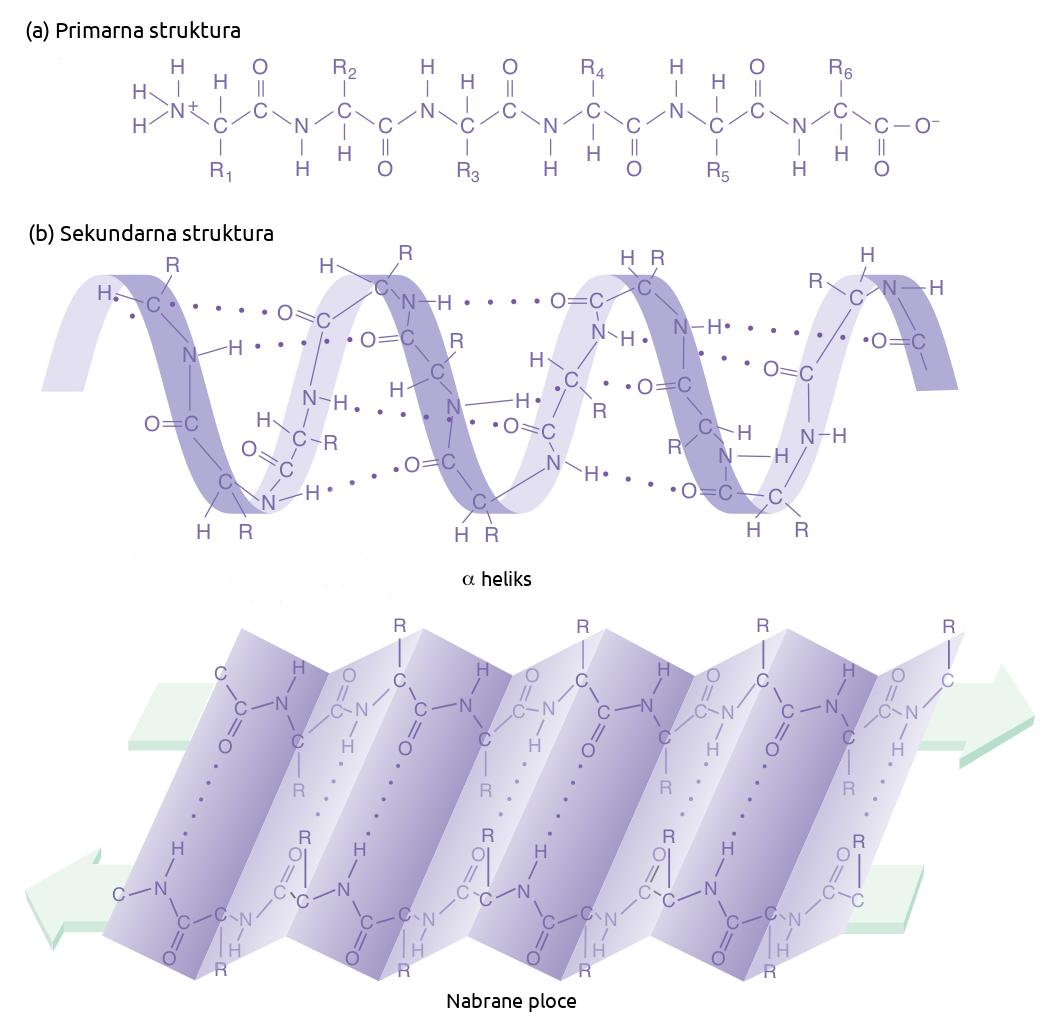 4
A. J. F. Griﬃths, S. R. Wessler, S. B. Carroll, J. Doebley, Introduction to genetic analysis, Eleventh edition, W. H. Freeman and Company, USA (2015), str. 323
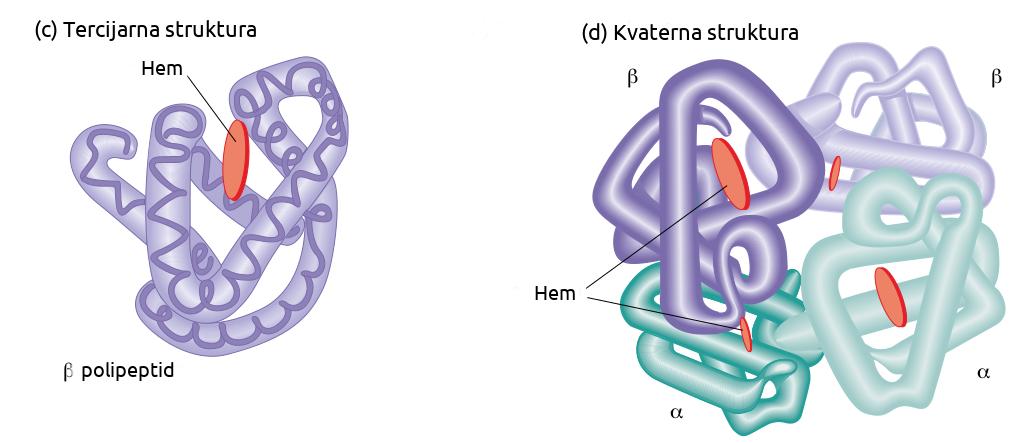 Hemoglobin
5
A. J. F. Griﬃths, S. R. Wessler, S. B. Carroll, J. Doebley, Introduction to genetic analysis, Eleventh edition, W. H. Freeman and Company, USA (2015), str. 323
Hemoglobin
Jedan od prvih proteina proučavan rendgenskom kristalografijom
Max Perutz 1962. osvaja Nobelovu nagradu
Tetramer kojeg čine dvije α-podjedinice i β-podjedinice
6
Simetrija
Javlja se u svemu – od znanosti do umjetnosti
Kemija: kvantna kemija, spektroskopija i kristalografija
Kristal – jedinična ćelija – asimetrična jedinica
7
Netranslacijske operacije simetrije
Inverzija
Refleksija
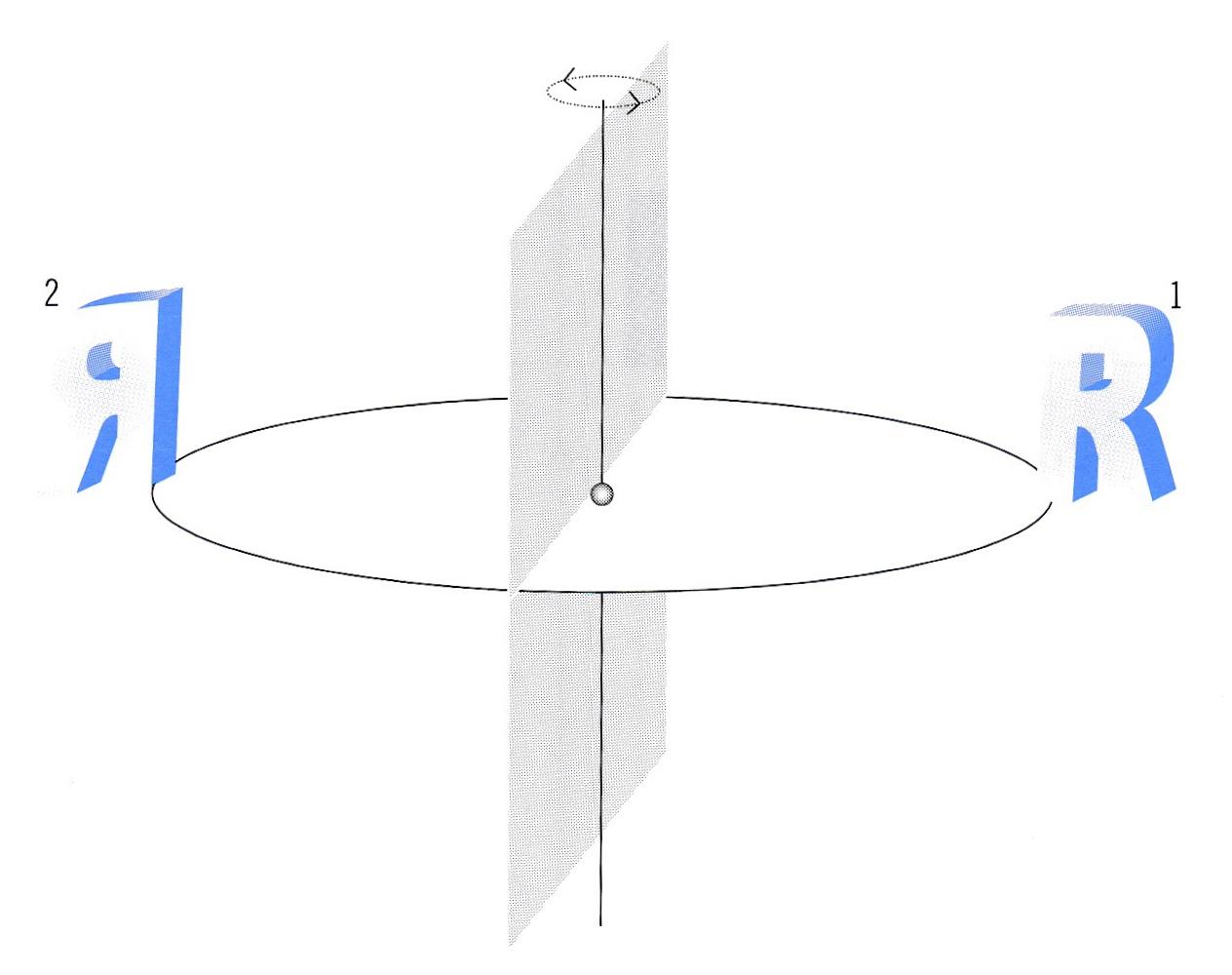 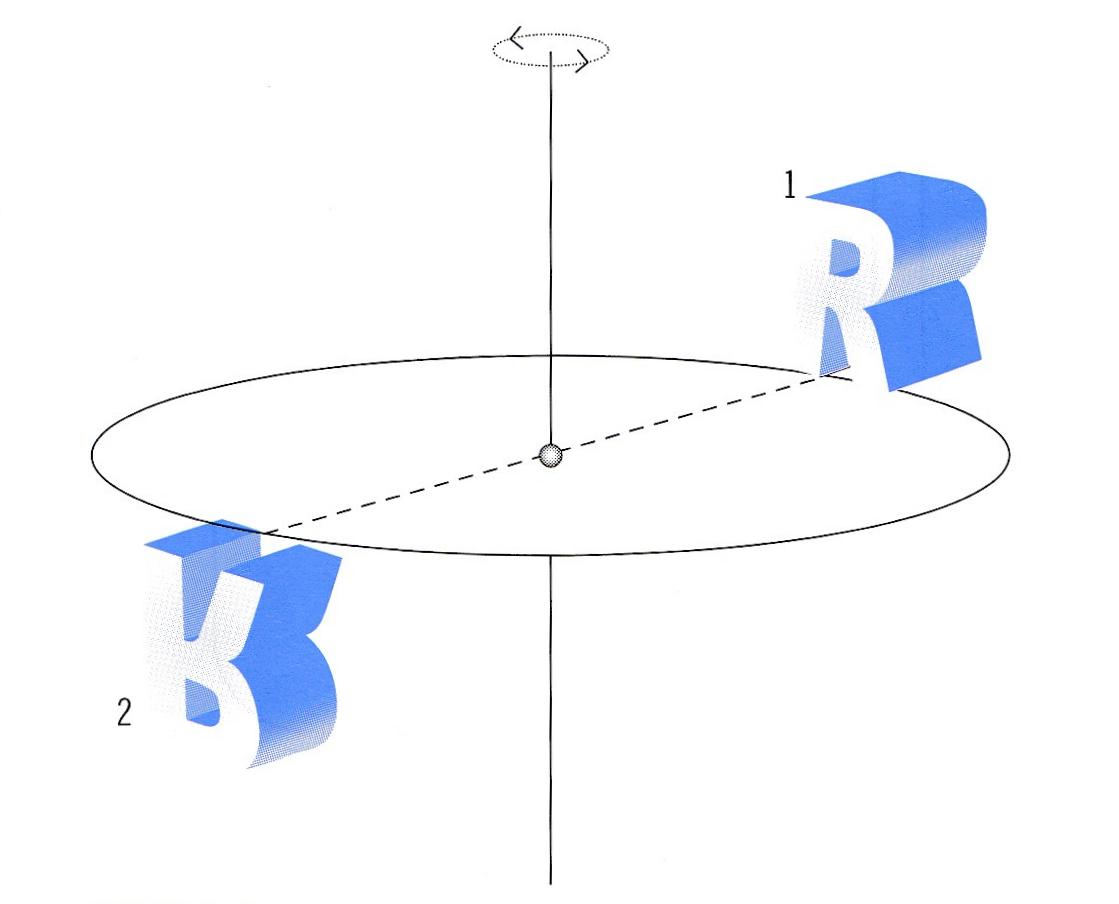 8
L.-L. Ooi, Principles of X-ray crystallography, Oxford University Press, UK, 2010, str. 36–43.
Netranslacijske operacije simetrije
Rotacija
Rotoinverzija
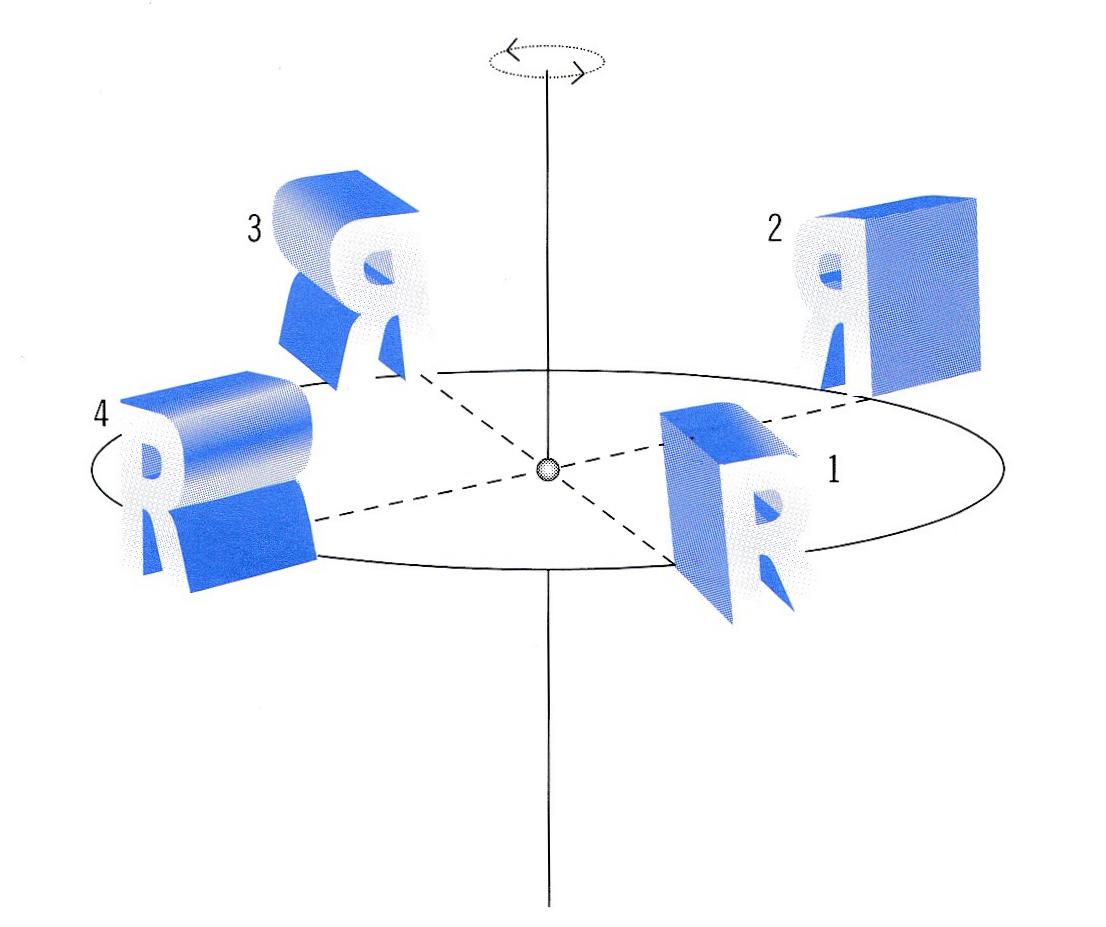 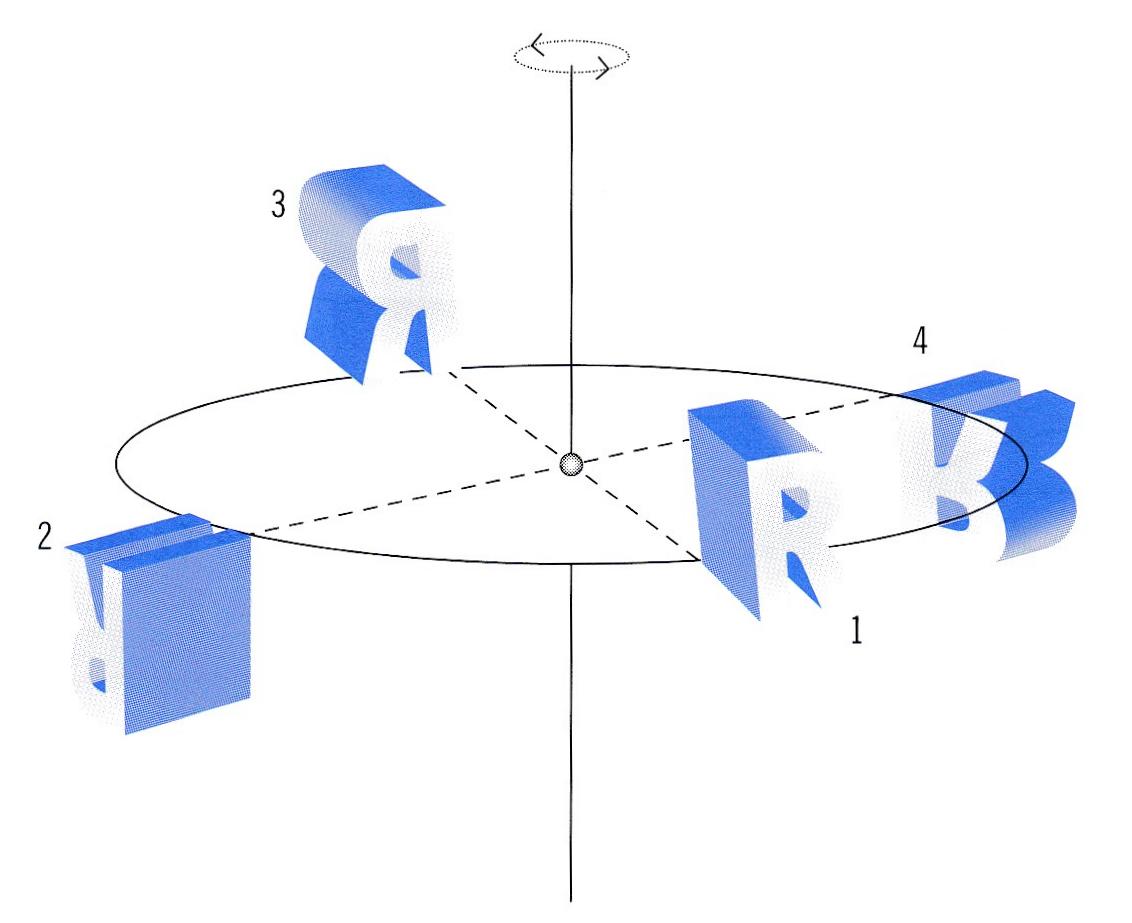 9
L.-L. Ooi, Principles of X-ray crystallography, Oxford University Press, UK, 2010, str. 36–43.
Translacijske operacije simetrije
Vijčana os
Klizna ravnina
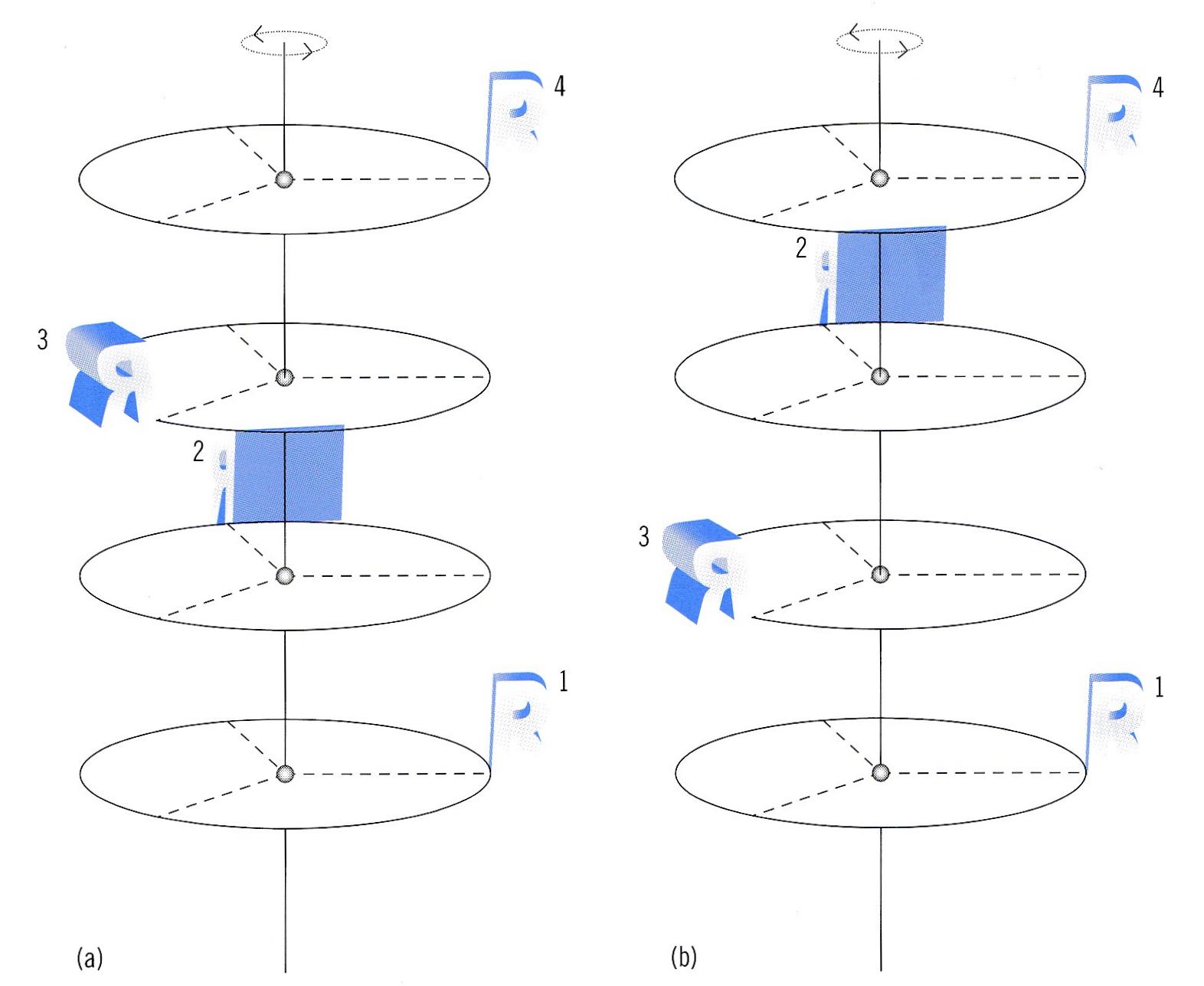 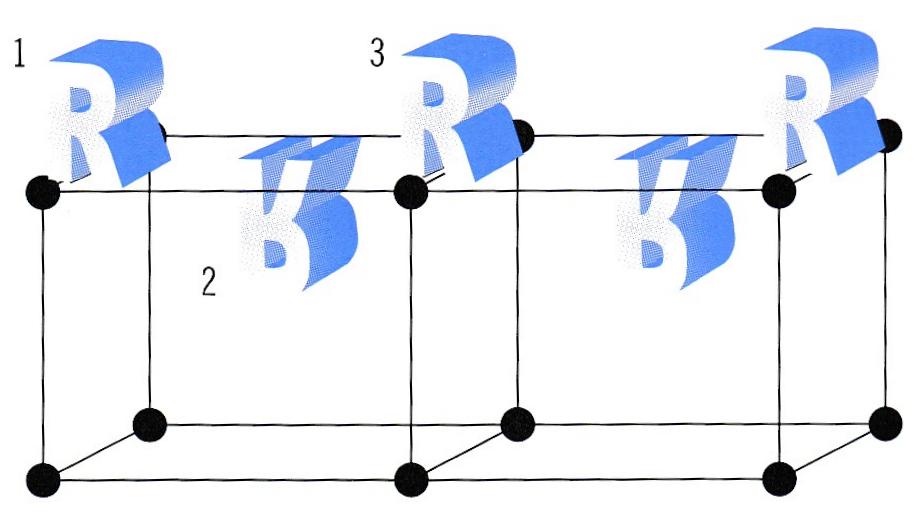 10
L.-L. Ooi, Principles of X-ray crystallography, Oxford University Press, UK, 2010, str. 36–43.
Struktura proteina
Zbog kiralnosti kod proteina zabranjene inverzija i zrcaljenje
Broj prostornih grupa: 230  65
SCXRD, NMR, EM
Protein Data Bank (PDB)
11
Homomerni kompleksi
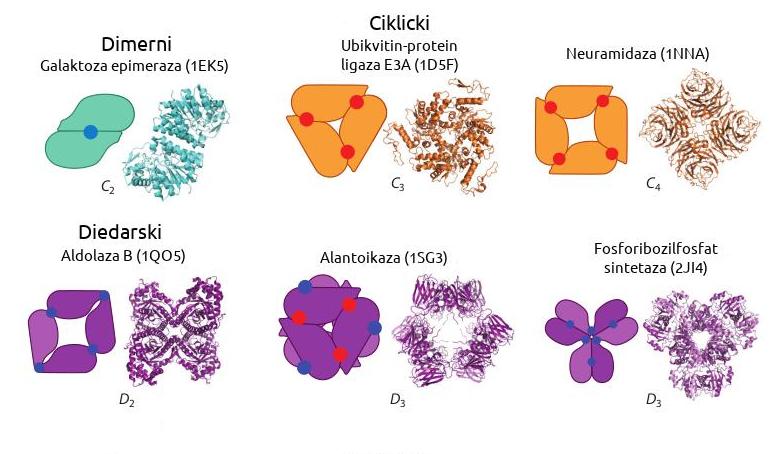 12
J. A. Marsh i S. A. Teichmann, Annu. Rev. Biochem. 84 (2015) 551–575.
Homomerni kompleksi
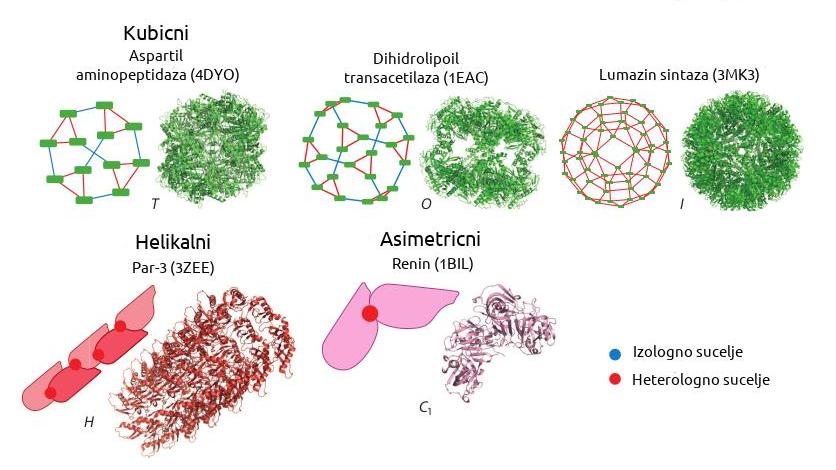 13
J. A. Marsh i S. A. Teichmann, Annu. Rev. Biochem. 84 (2015) 551–575.
Heteromerni kompleksi
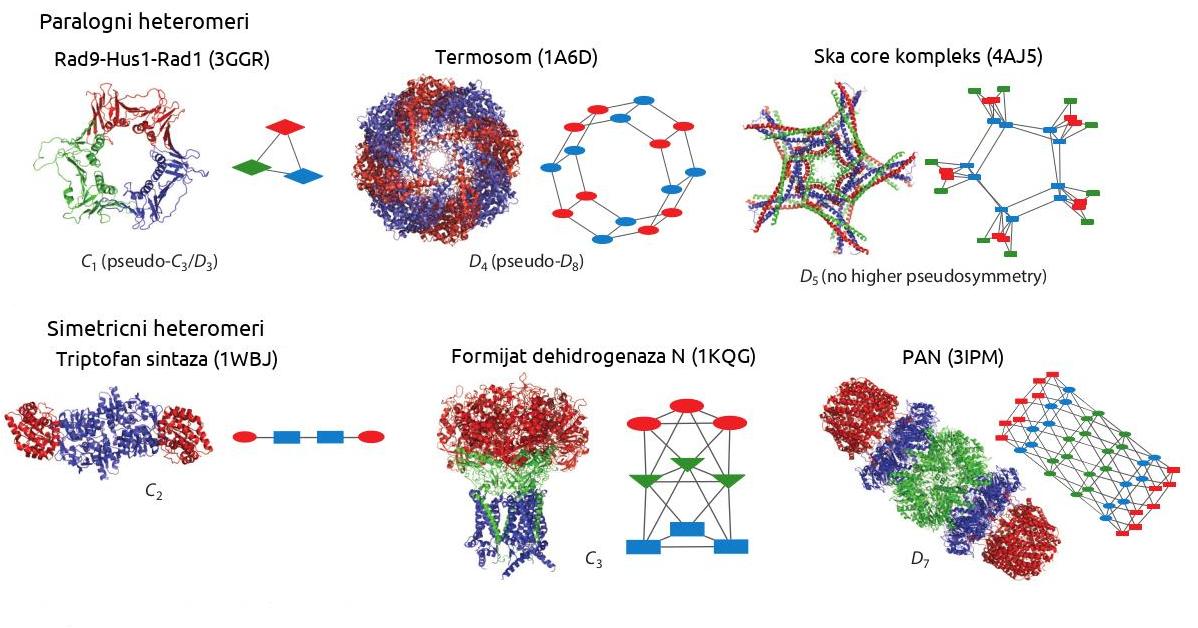 14
J. A. Marsh i S. A. Teichmann, Annu. Rev. Biochem. 84 (2015) 551–575.
Heteromerni kompleksi
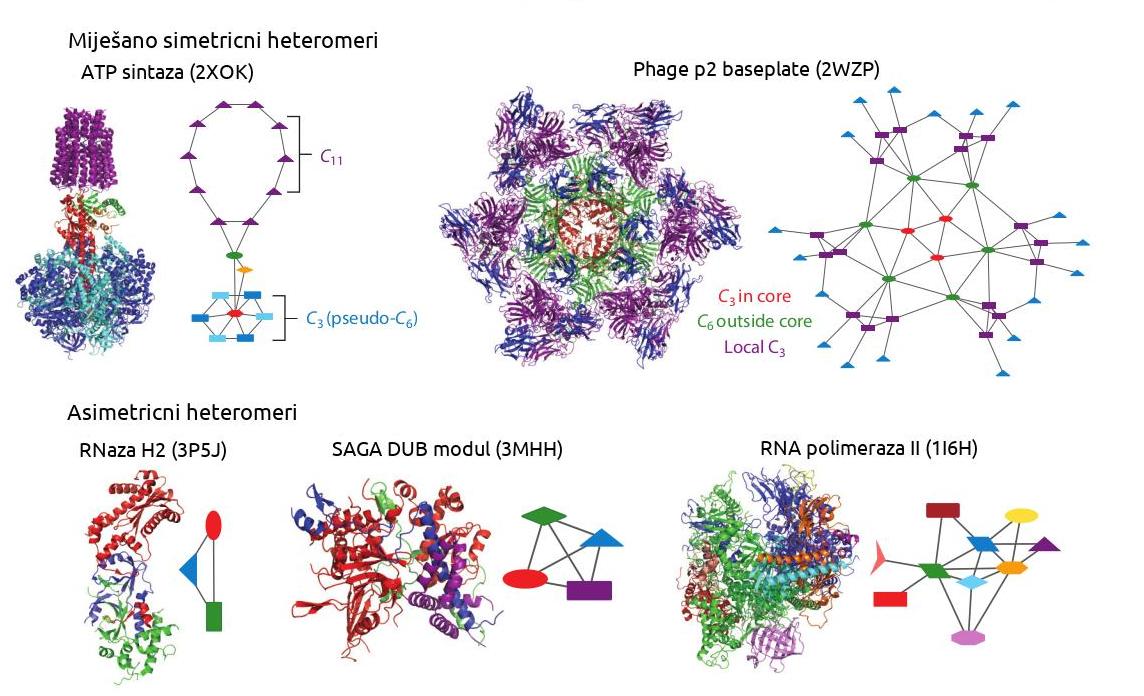 15
J. A. Marsh i S. A. Teichmann, Annu. Rev. Biochem. 84 (2015) 551–575.
Zaključak
Četiri strukturne razine proteina
Kvaterna struktura – hemoglobin
Netranslacijske i translacijske operacije simetrije
Homomerni i heteromerni kompleksi
16
Hvala na pozornosti
17